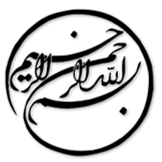 فاصله گذاری اجتماعی، اعتماد و بهبودی پس از کووید-19
دانشجو:
استاد:
سال تحصیلی:
نام درس:
فصل اول: مقدمه

شیوع ویروس کرونا (کووید-19) و قرنطینه های شهروندی و اقدامات مهارکننده متعاقب آن (مانند فاصله گذاری اجتماعی) سبب کاهش تمایل به سفر و فلج شدن صنعت، از خطوط هوایی گرفته تا هتل ها و رستوران ها، شده است. تحقیقاتی که بر کووید-19 و گردشگری  تمرکز داشته اند، به سرعت انتشار یافته اند و اکثر این مطالعات، روشن کننده تأثیر همه‌گیری بر رشد اقتصادی، جامعه و مسیر بازیابی می‌باشند. هدف این تحقیق، بررسی تاثیر اقدامات فاصله‌گذاری اجتماعی، به‌صورت سطح ریسک درک‌شده توسط مصرف‌کننده، روی قصد خرید در صرف غذا در رستوران‌ها و رزرو هتل، پس از برداشته شدن قرنطینه با استفاده از روش طراحی آزمایشی وزن‌دهی نمره گرایش می باشد.
اکتشافات این مطالعه، دانش جدیدی برای درک بیشتر تأثیر کووید-19 روی رفتارهای مصرف‌کنندگان در بازار هتلداری و خدمات گسترده‌تر ایجاد می‌کند.
1/18
فصل اول
مقدمه
1
فصل دوم: بررسی متون

در متون مربوط به بهداشت، از HBM بطور گسترده جهت امتحان عوامل تعیین کننده رفتارهای سلامت مثبت استفاده شده است. از این رو HBM عموما، تأیید می کند که ریسک درک شده، تعیین کننده رفتارهای سلامتی افراد است. در متون مربوط به گردشگری، از TPB اکثرا برای بررسی تأثیر ریسک درک شده روی مقاصد سفر حین بحران های همه گیر استفاده شده و مطالعات بسیاری از TPB بمنظور تصمیم‌گیری در شرایط همه گیری، بحران‌ها و بلایا، برای درک مقاصد خرید مصرف‌کنندگان در زمان ناپایداری اقتصاد بهره برده‌اند . تأثیر پیشنهادی فاصله‌گذاری اجتماعی (نماینده کاهش ریسک درک‌شده) و اعتماد روی قصد خرید در مشاغل هتلداری فرض می‌کند که انتظارات درمورد پیامد یک رفتار معین، روی قصد انجام یک رفتار همانطور که HBM پیشنهاد داده است، تأثیر می‌گذارد و TPB.  بنابراین، فرضیه 1 به صورت زیر پیشنهاد می شود:
2/18
فصل دوم
بررسی متون
2
1
فرضیه 1. انجام اقدامات بمنظور فاصله گذاری اجتماعی می تواند افزایش دهنده قصد خرید مشتریان در صنعت هتلداری باشد.
این موضوع که قصد رفتاری افراد نه تنها تحت تأثیر درک ریسک، بلکه به این دلیل است که او اطمینان ندارد که ارائه‌دهنده خدمات در شرایط تردید عملکرد خوبی داشته باشد را باید در نظر بگیریم و ازاینرو، نقش بالقوه اعتماد، بعنوان یک واسطه میان فاصله گذاری اجتماعی و تصمیم به خرید، بررسی خواهد شد:
فرضیه 2. اعتماد به ارائه دهندگان خدمات هتلداری هدفگذاری شده بطورمثبتی واسطه تأثیر اعمال فاصله گذاری اجتماعی روی تصمیم به خرید می باشد.
3/18
فصل دوم
بررسی متون
2
1
لطفا توجه داشته باشيد
که اين فايل تنها بخشی از محصول بوده و صرفا جهت معرفی محصول ميباشد
برای خريداری و دانلود فايل کامل مقاله به زبان فارسی
با فرمت پاورپوينت (با قابليت ويرايش(
اينجا کليک نماييد.
فروشگاه اينترنتی ايران عرضه www.iranarze.ir
5
4
3
2
1